5. Pravděpodobnost
Náhodný pokus – výsledek není jednoznačně předurčen podmínkami, mnohokrát opakovatelné (hod kostkou, mincí, tahání losů)
Náhodný jev – tvrzení o výsledku, po provedení pokusu lze rozhodnout, zda platí nebo ne (A – „narození chlapce“, ¬A – „narození dívky“)
Četnost r/n – r- počet narozených chlapců, n – rozsah výběru
r – absolutní četnost
r/n – relativní četnost výskytu náhodného jevu A ve výběru o rozsahu n
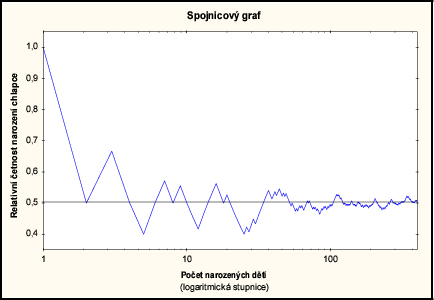 B
D
B
B
¬B
Ω
Ω
Obecný vzorec:
B
D
B
D
B
B∩D
Ω
Ω
Definice pravděpodobnosti
Jev A je charakterizován číslem P(A) = pst náhodného jevu A (míra častosti výskytu tohoto jevu)
Vlastnosti psti:
0 ≤ P(A) ≤ 1
P(Ω) = 1 => jistý jev
P(0) = 0=> nemožný jev
P(¬A) = 1 – P(A)


           podjev
Při mnohonásobném opakování se relativní četnost A jen nepatrně liší od P(A)
Podmíněná pravděpodobnost
Podmíněná pravděpodobnost jevu A vzhledem k jevu B
Pst současného výskytu jevu A a B:
Příklad 1: házení 2 vyváženými kostkami
Ω
P(černá 5, bílá 2) = 1/36
P(na černé padne 1) = 6/36
P(součet = 3) = 2/36
P(součet = 6) = 5/36
Příklad 2: rodina; 3 sourozenci
D nejmladší je dívka
B v rodině je jediná dívka
	jediná dívka je nejmladší
	
C nejstarší je hoch
Kvalita screeningového testu
Jevy D+ osoba nemoc má, D- osoba nemoc nemá
Pozitivní výsledek testu T+, negativní výsledek T-
P(D+) - prevalence
Kvalita screeningového testu
Senzitivita (SE) =

Specificita (SP) =

Falešná pozitivita (FP) =

Falešná negativita (FN) =

SE + FN = 1,  SP + FP = 1
Kvalita screeningového testu
Pozitivní prediktivní hodnota (PV+)


Negativní prediktivní hodnota (PV-)
ROC (Receiver Operating Charakteristic) křivka
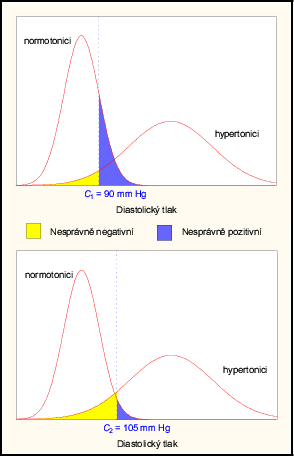 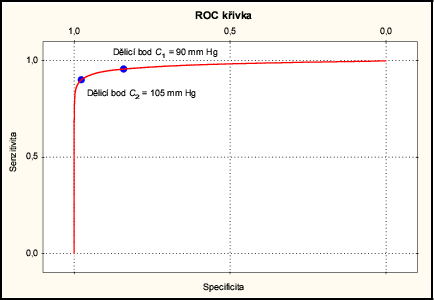 ROC v praxi
Detekce aspergilózy
Měření OD (optical density)
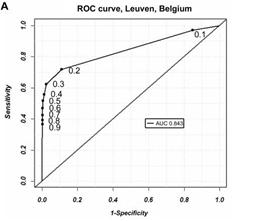 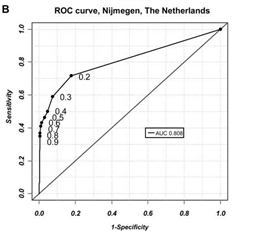 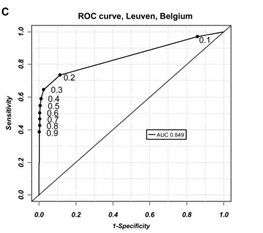 Příklad
Vzácným onemocněním onemocní 1 osoba z 1000
Existuje test s vlastnostmi: u nemocného je výsledek testu pozitivní v 99% případů (SE = 99%)
2% zdravých má výsledek testu pozitivní (FP = 2%)
Jaká je pst, že osoba s pozitivním výsledkem testu je skutečně nakažená zkoumanou nemocí?
Příklad
P(D+)=0,001 – 1 pacient z 1000 trpí onemocněním
P(T+|D+)=0,99 – pst pozitivního testu u nemocného
P(T+|D-)=0,02 – pst falešně pozitivního výsledku u zdravého
P(D+|T+)=a/(a+b)
P(D+∩T+)=P(T+|D+)P(D+)=0,99x0,001=0,00099
P(D- ∩T+)=P(T+|D-)P(D-)=0,02x0,999=0,01998
a/(a+b)=0,00099/0,02097=0,0472